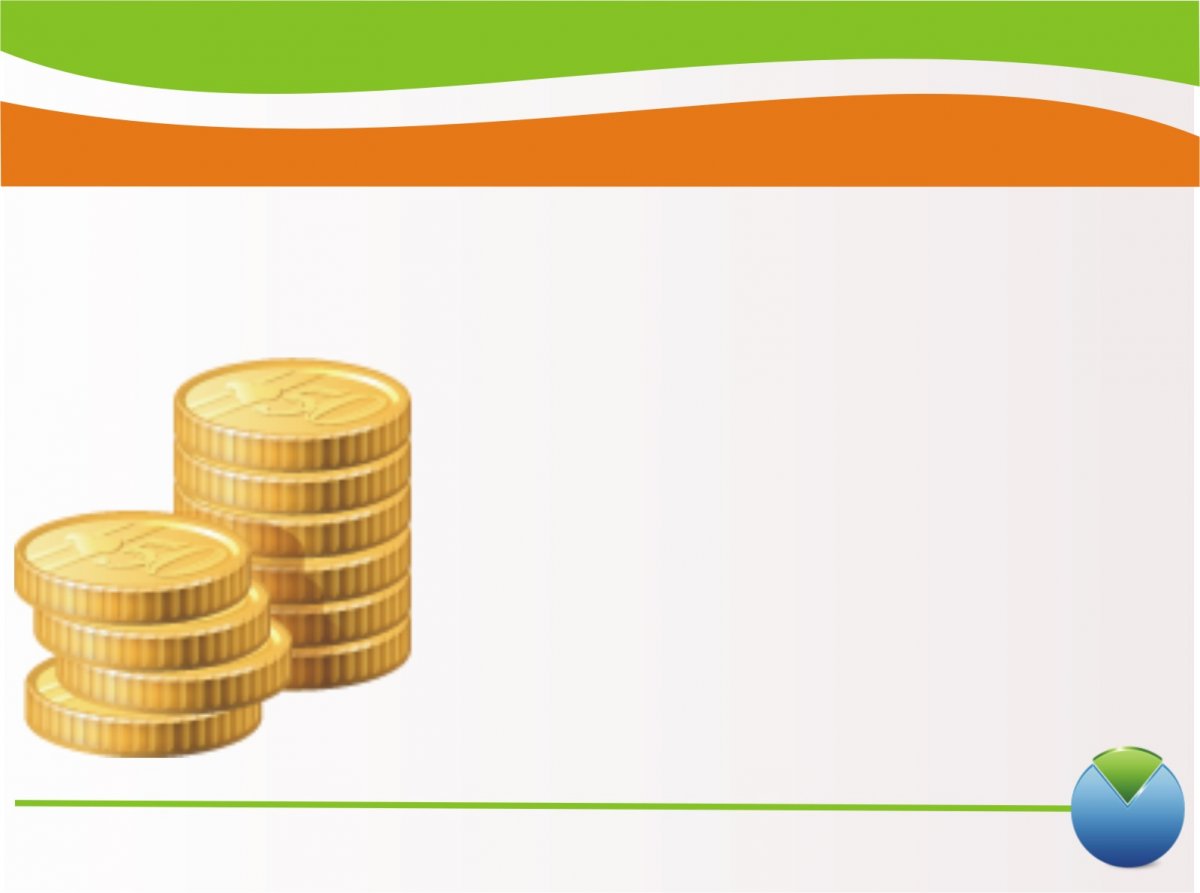 Лэпбук по финансовой грамотности
«Юный экономист»
для детей старшего возраста
Воспитатель Швецова О.А.
 высшая квалификационная категория
МДОУ «Суксунский детский сад Улыбка»
                                    
2021г
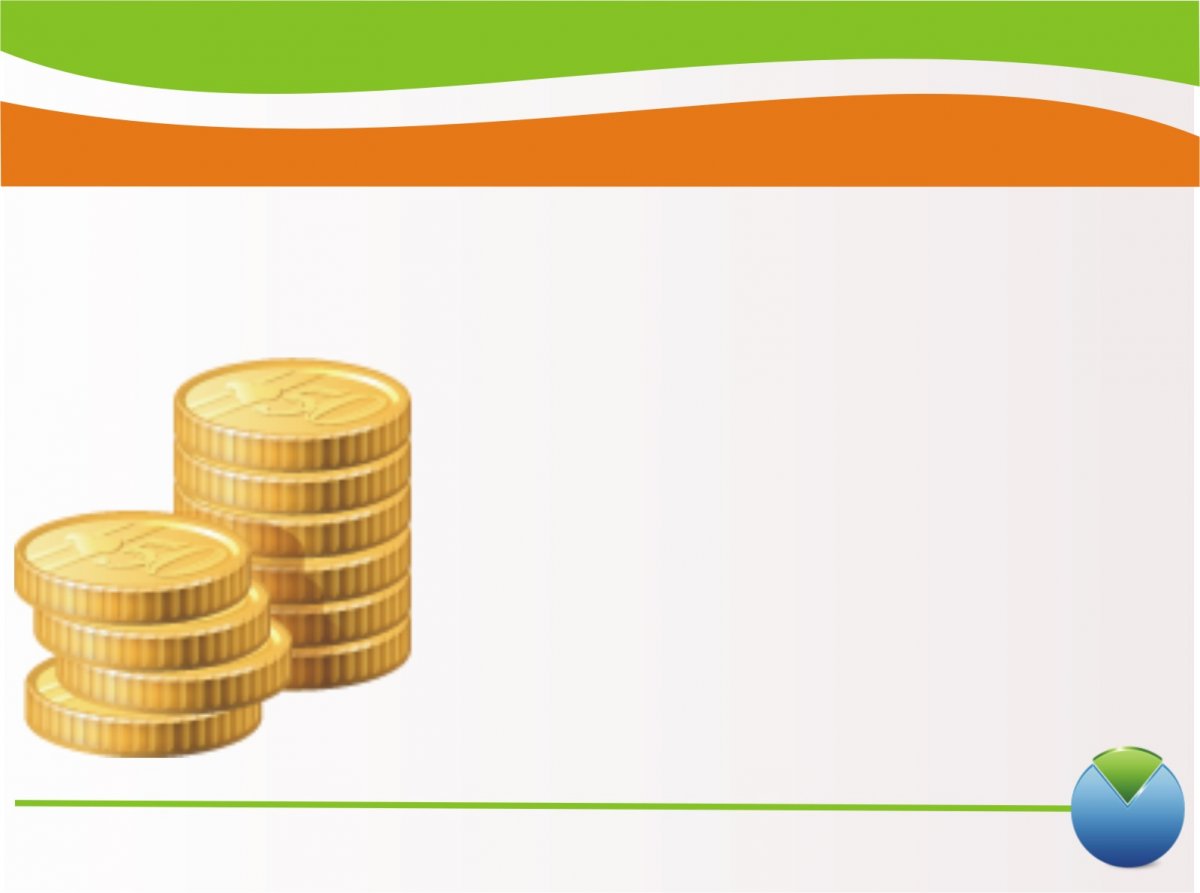 «Если хочешь быть богатым,
нужно быть финансово грамотным»
                                                Роберт Кийосаки
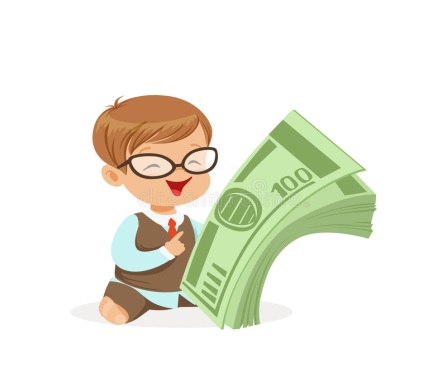 Цель: способствовать формированию у детей старшего возраста основ финансовой грамотности
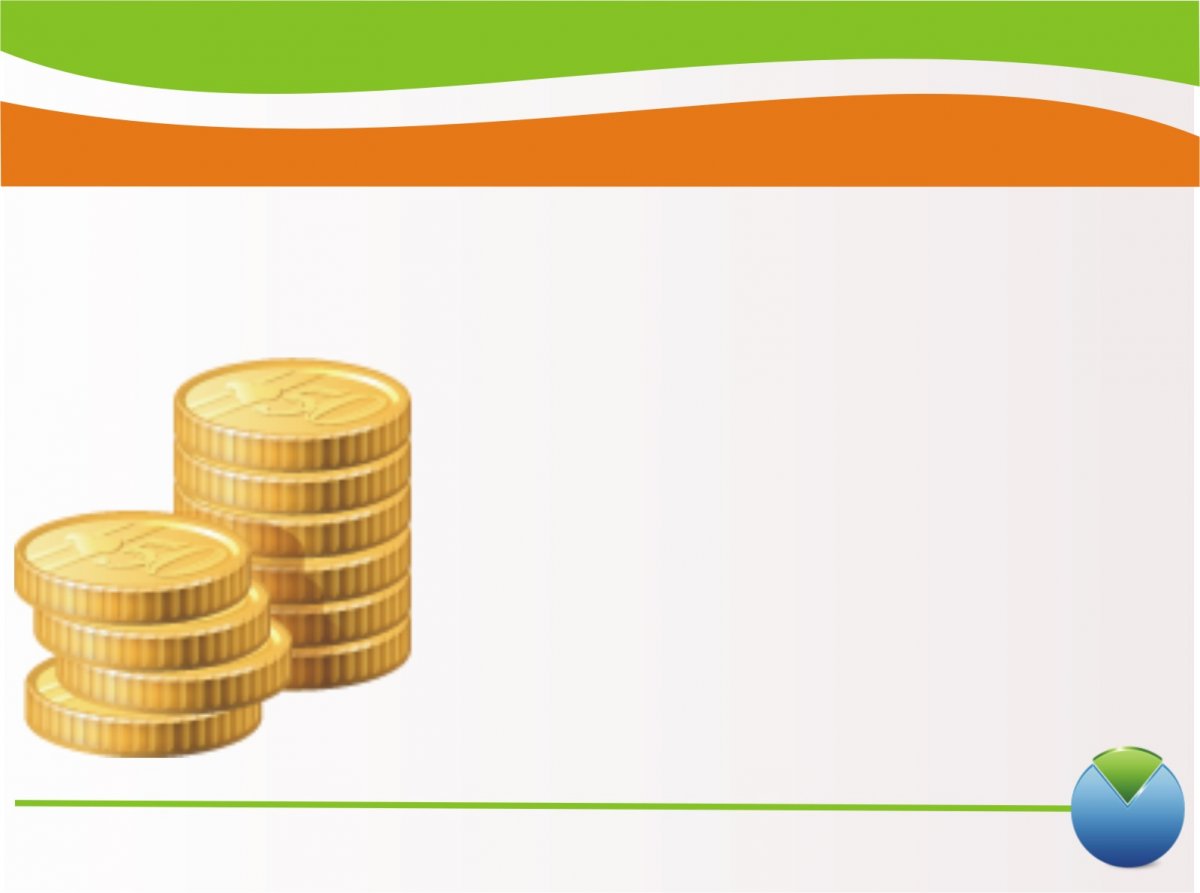 Лэпбук «Юный экономист»
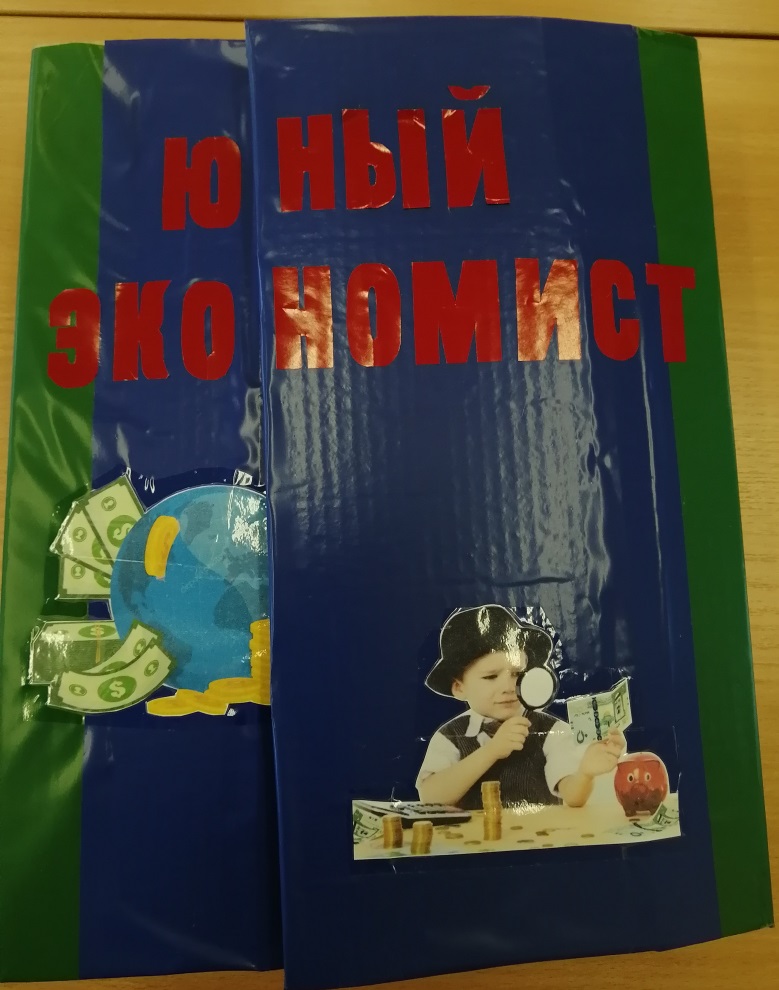 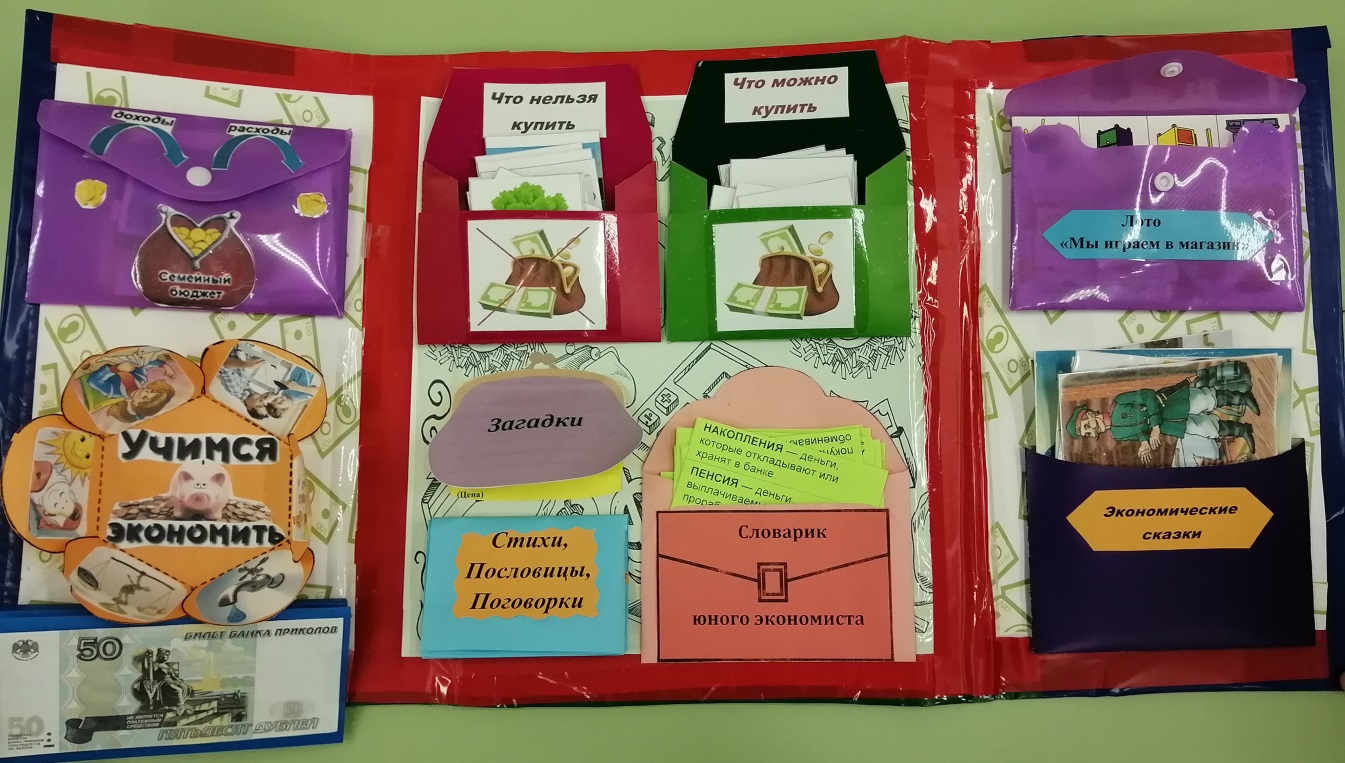 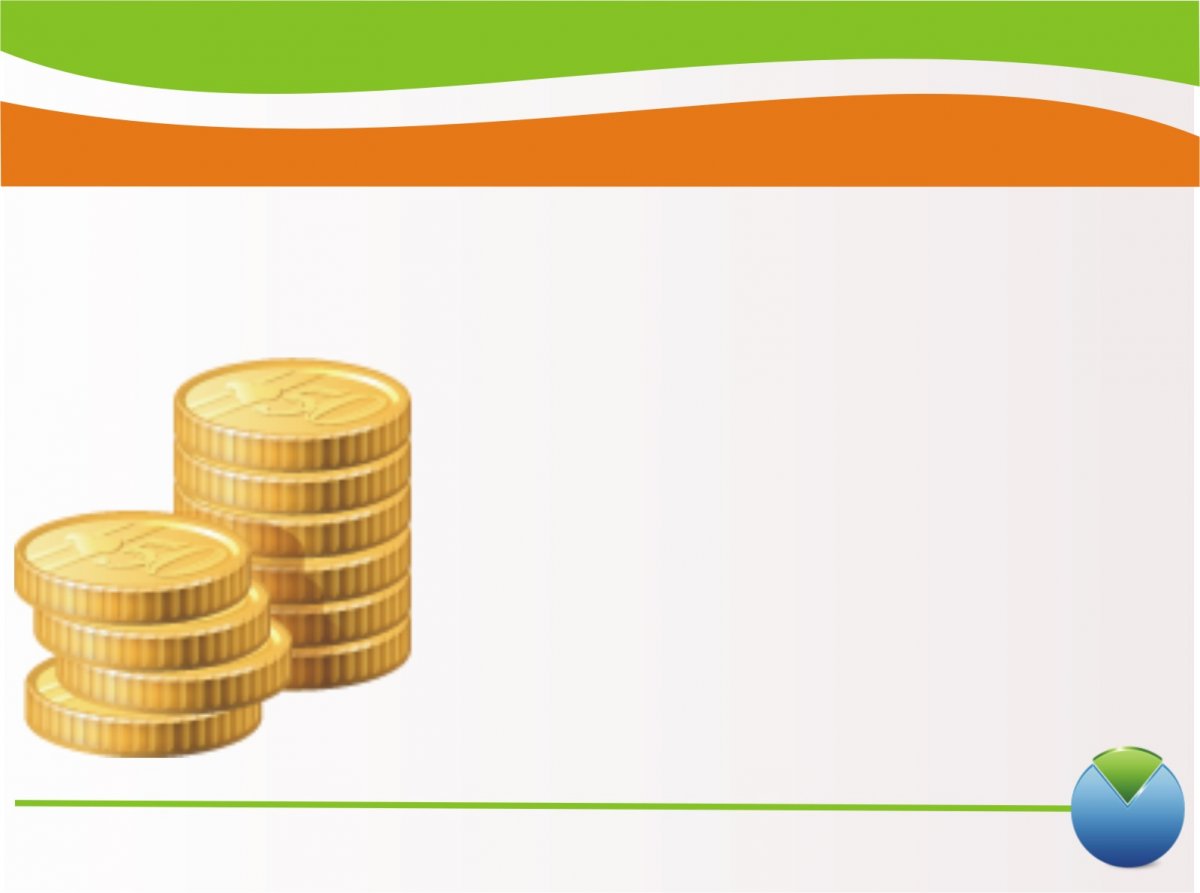 Лэпбук включает в себя несколько разделов:
«История возникновения денег 
Это краткая информация, сопровождающаяся картинками.
«Денежные купюры России»
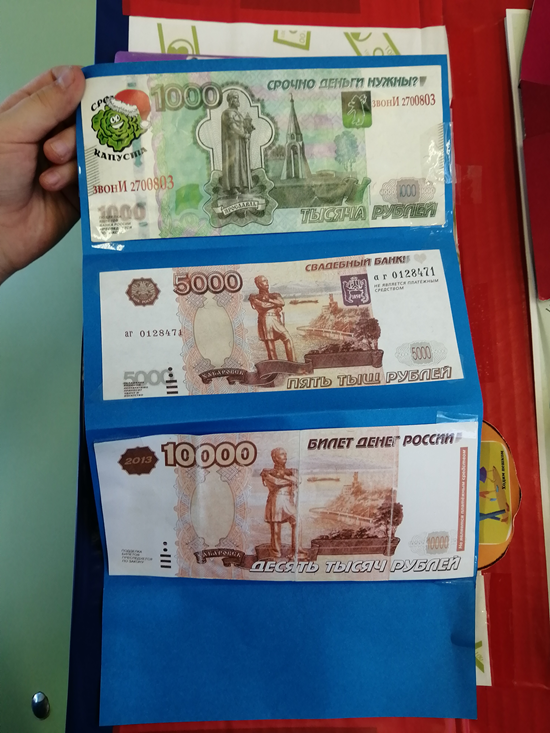 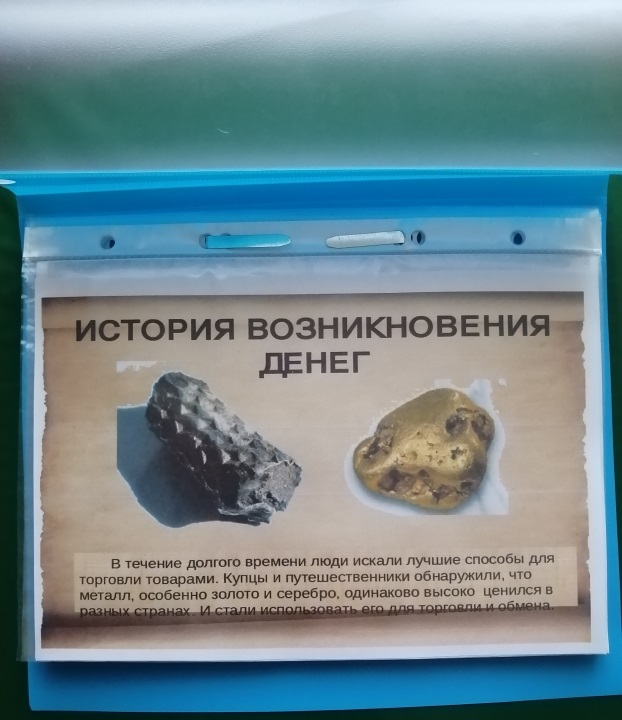 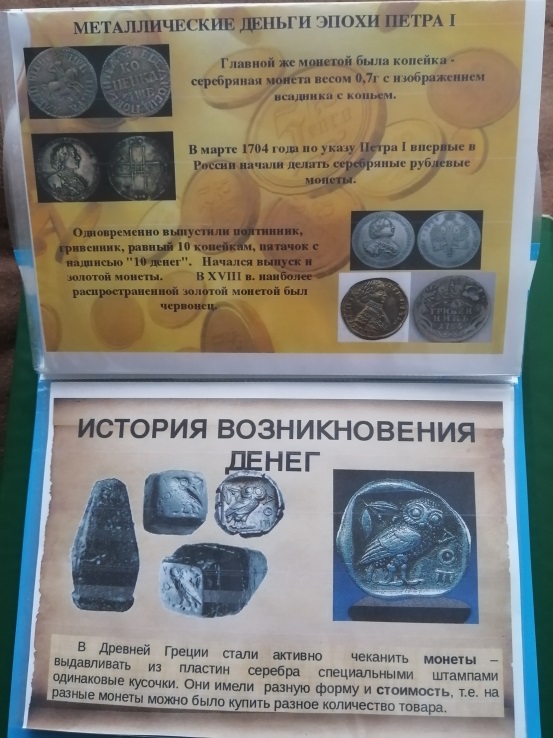 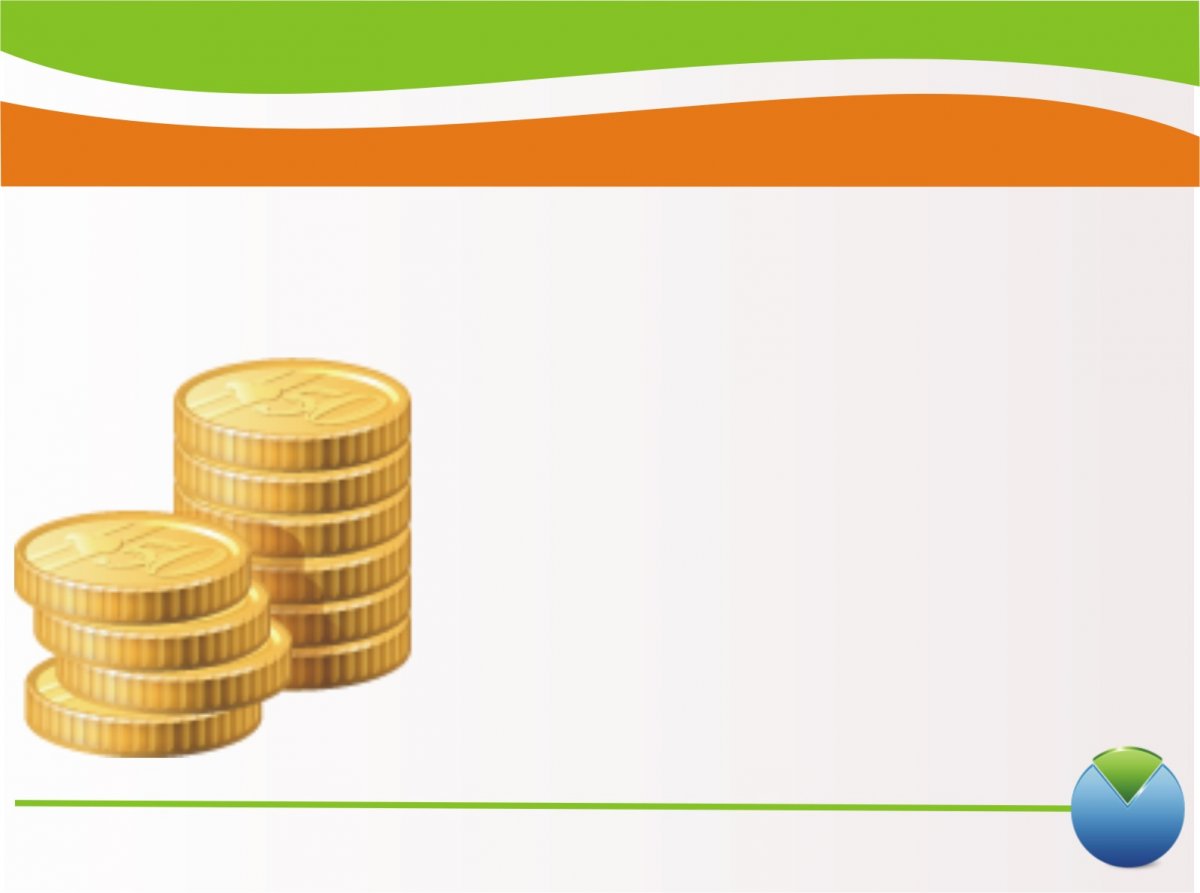 «Экономические сказки»
Интерактивное окошко "Учимся экономить".
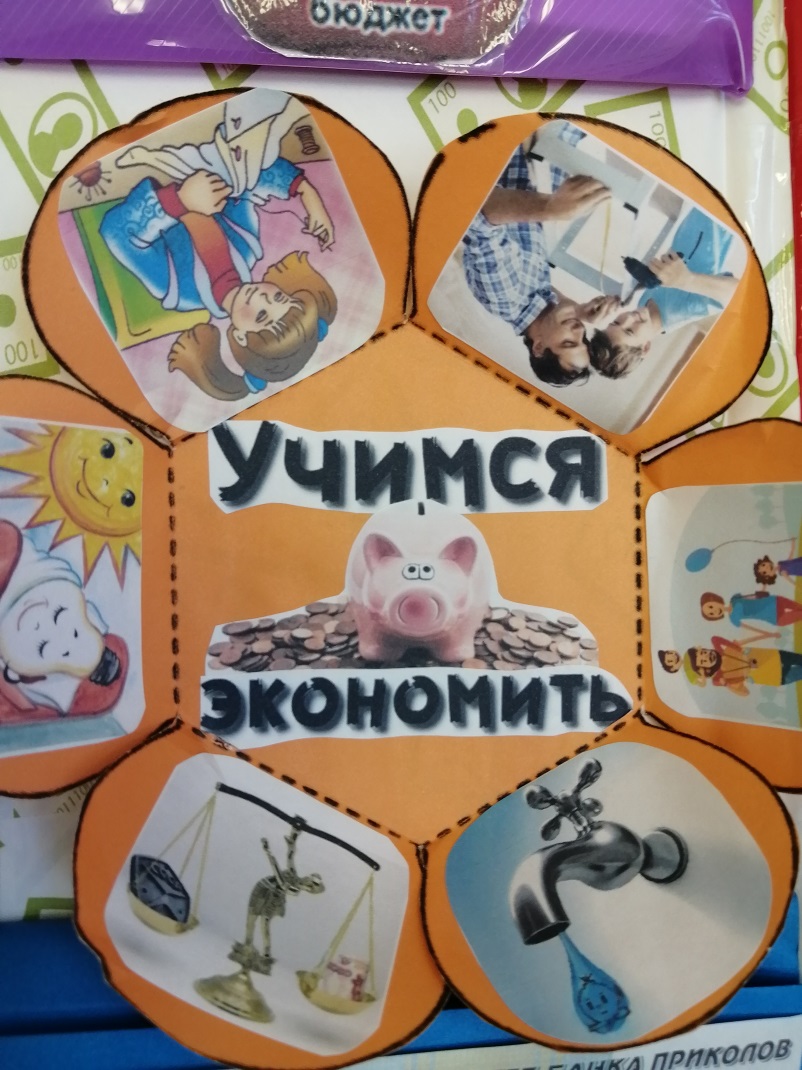 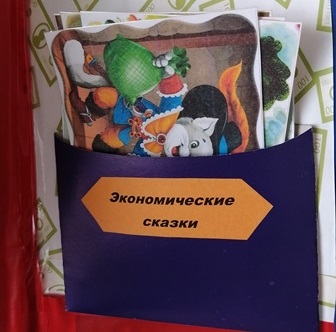 .
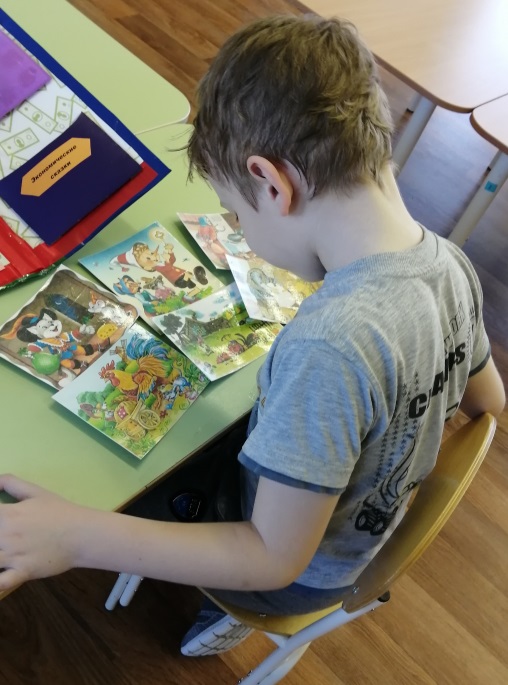 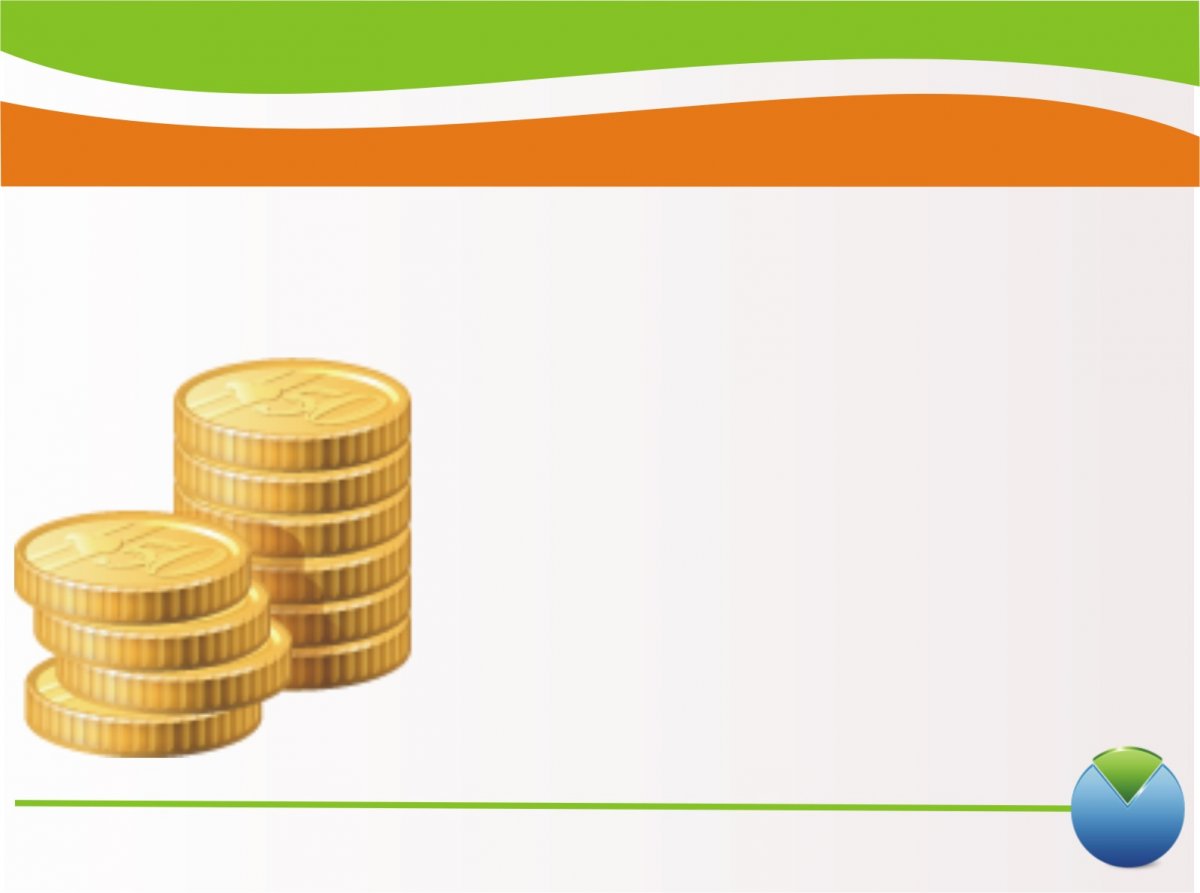 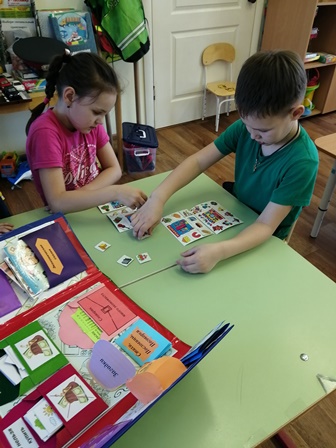 Семейный бюджет
(карточки доходов и расходов семьи).
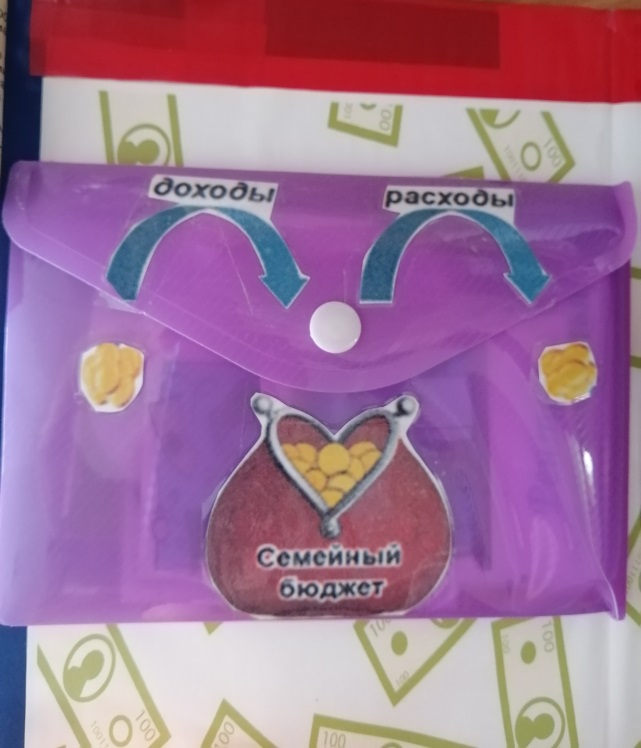 Лото
 «Мы играем в магазин»
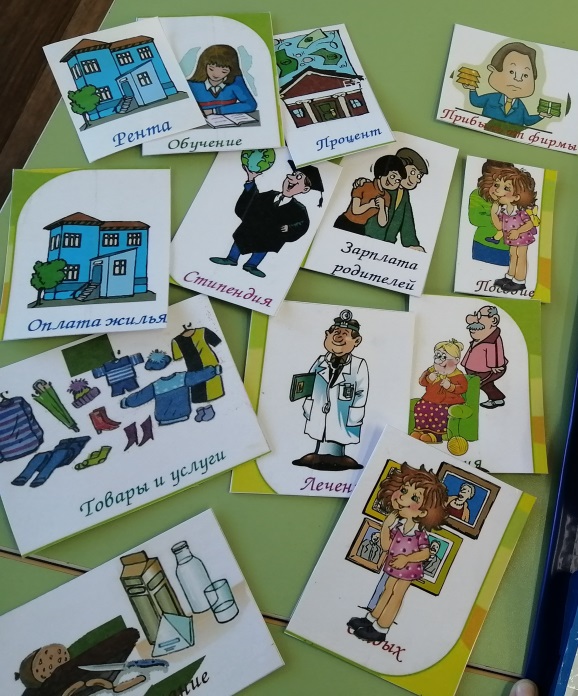 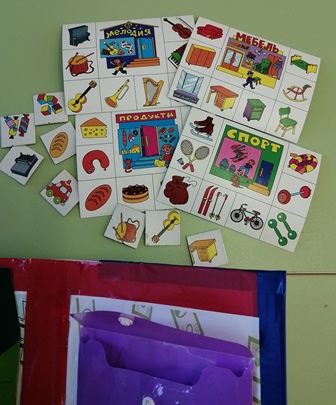 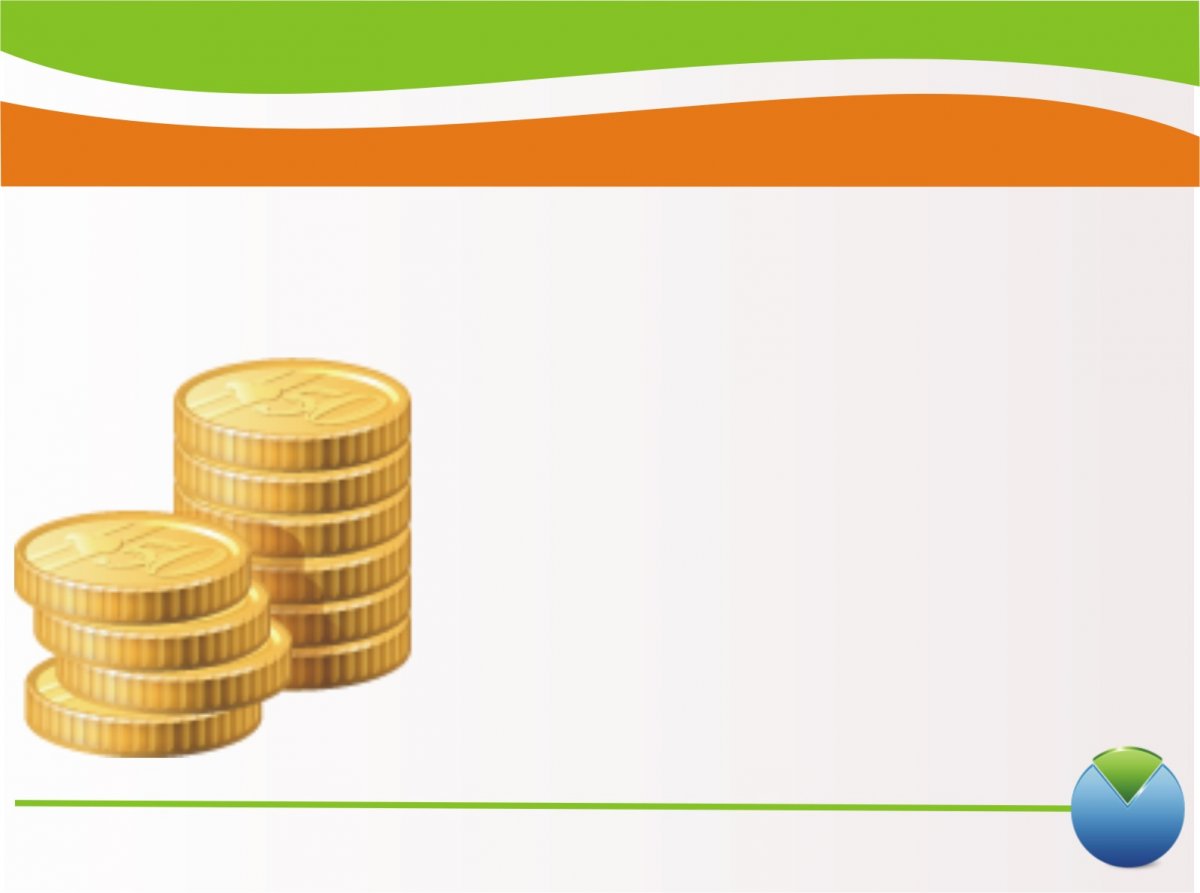 Дидактическая игра
 «Что можно купить. Что нельзя купить»
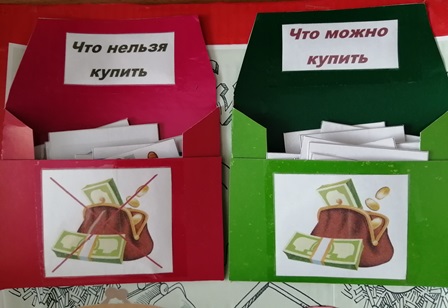 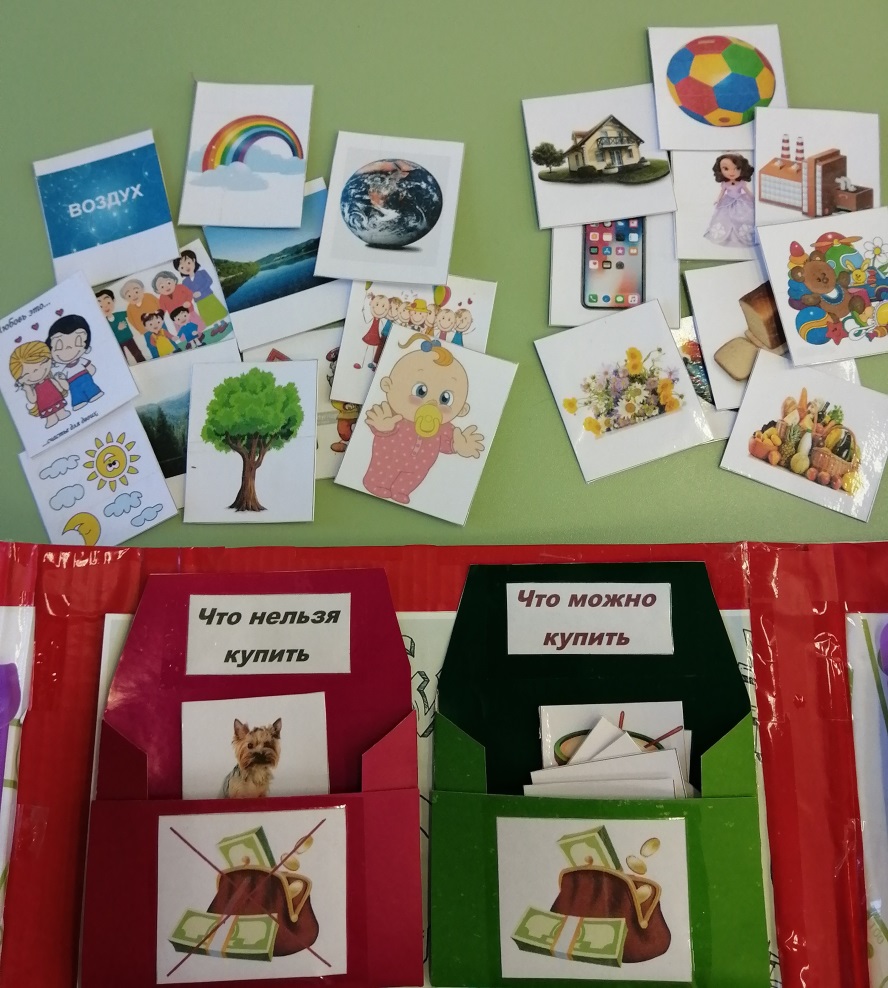 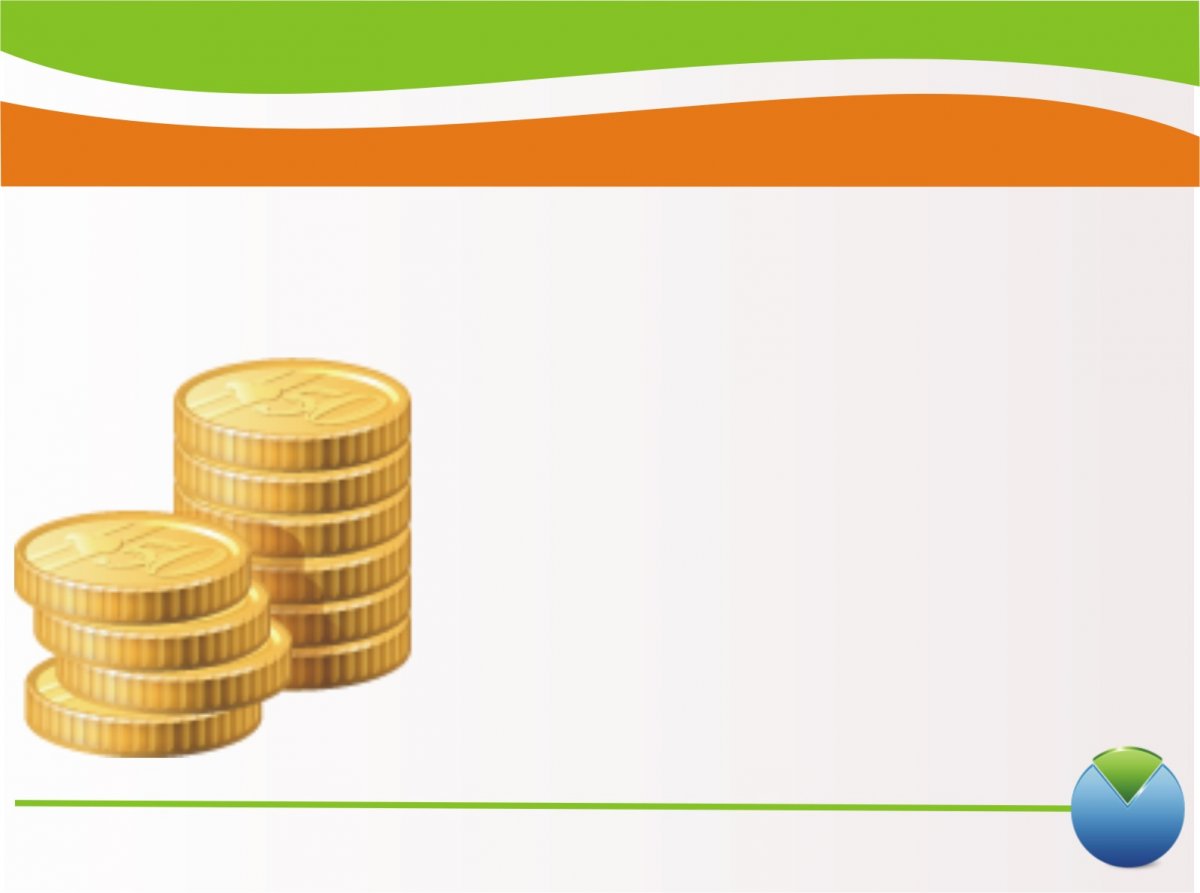 Загадки, пословицы, поговорки, стихи на экономическую тему
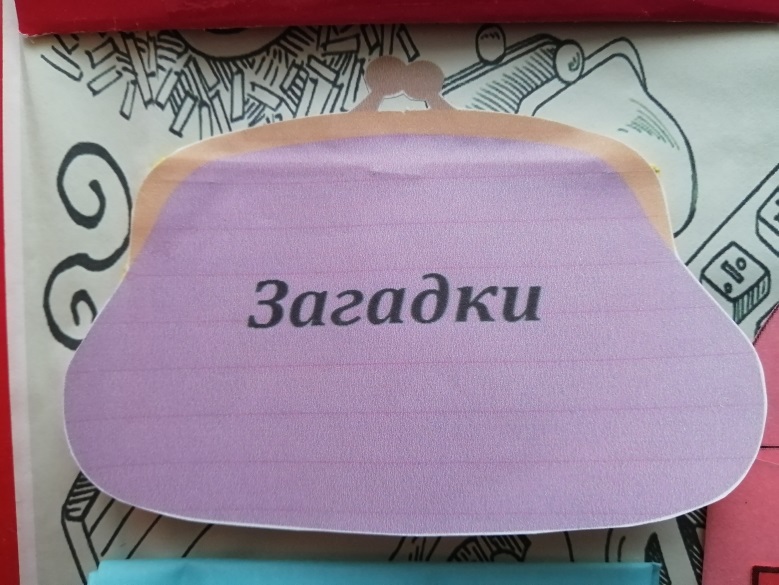 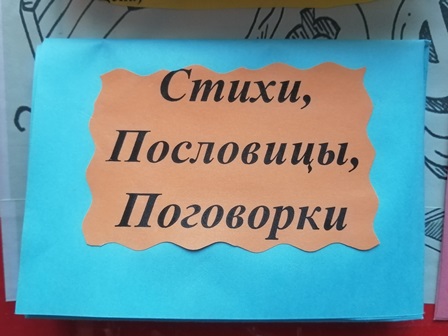 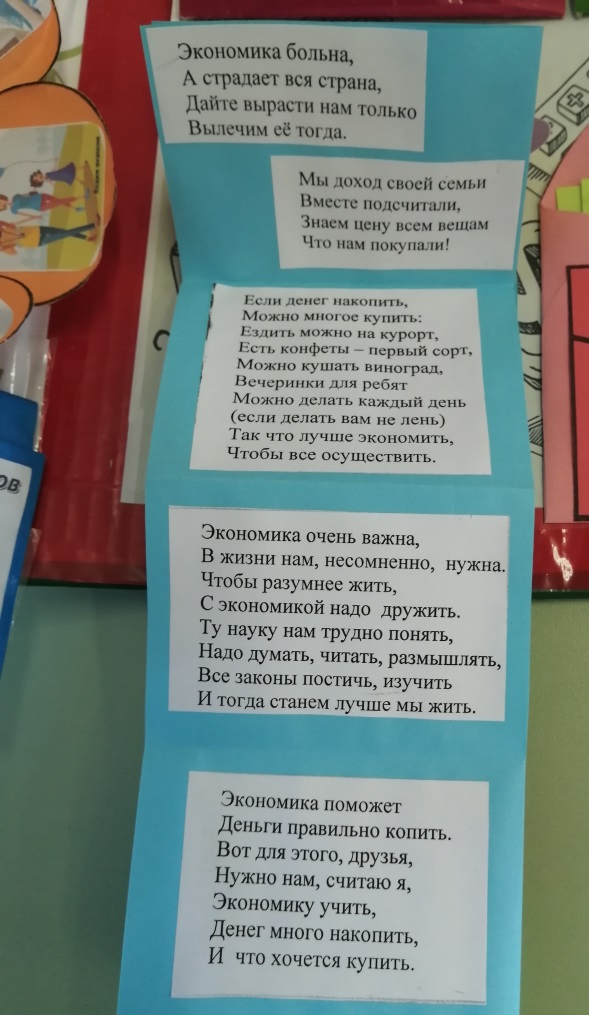 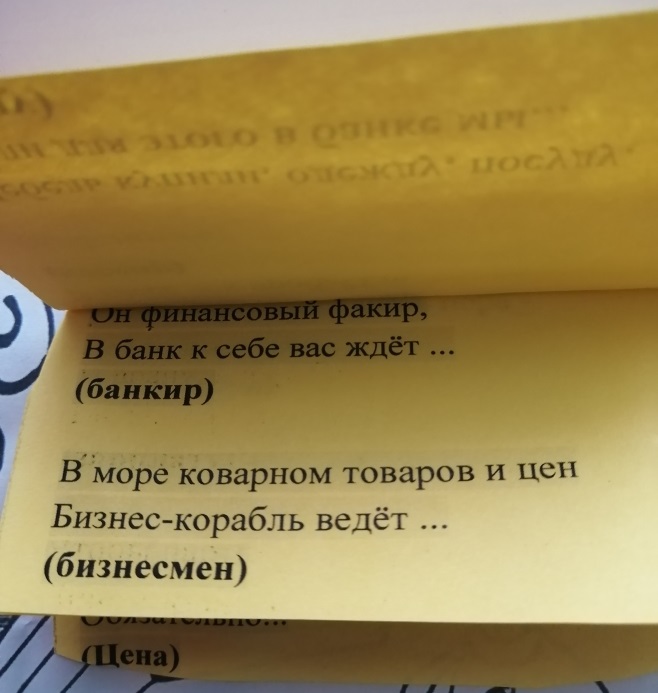 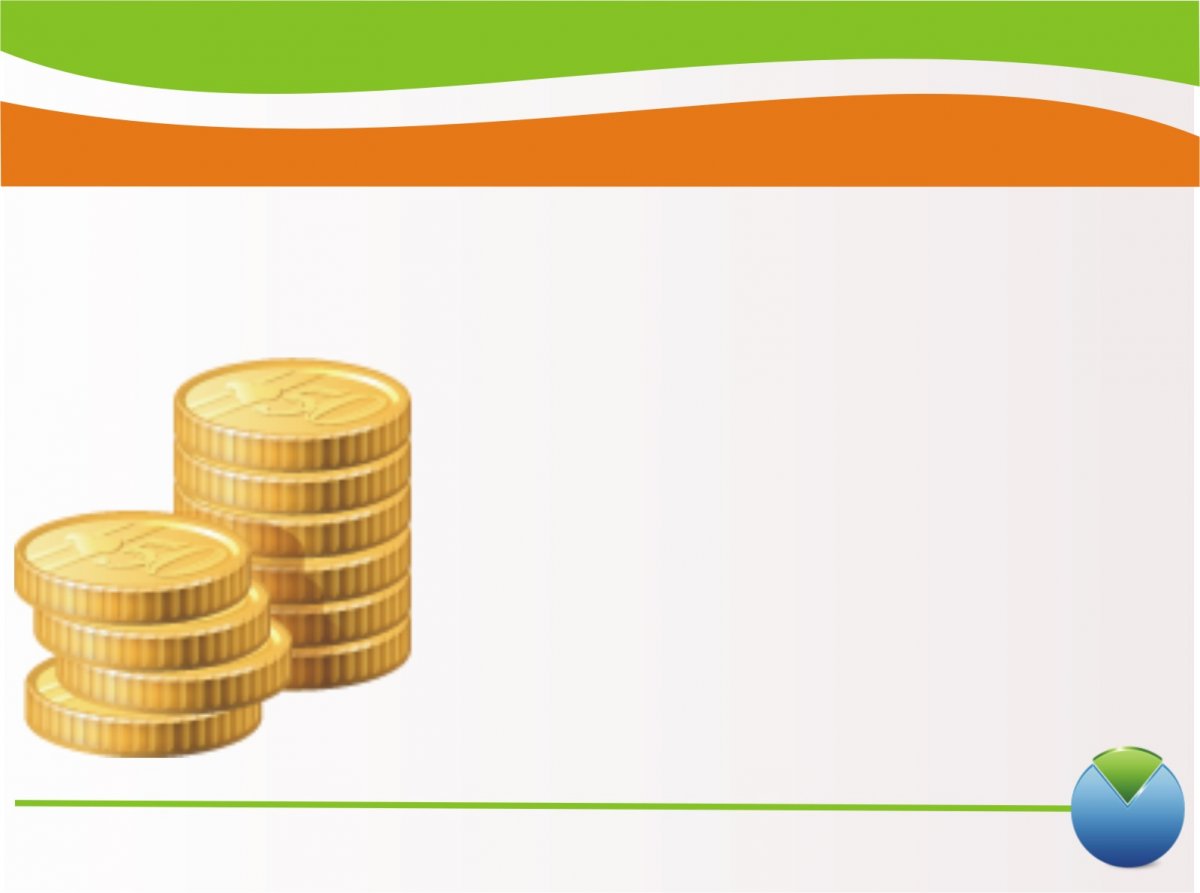 «Словарик юного экономиста»
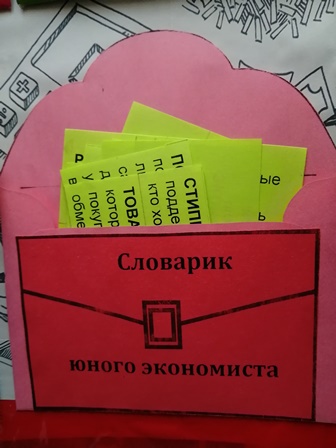 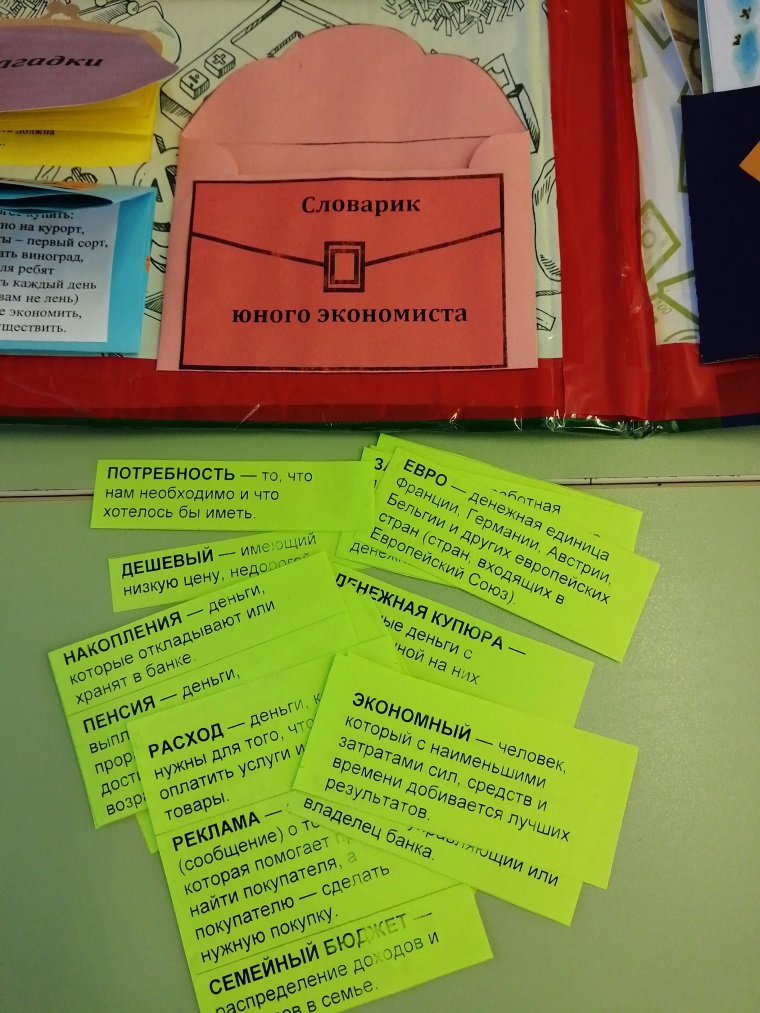 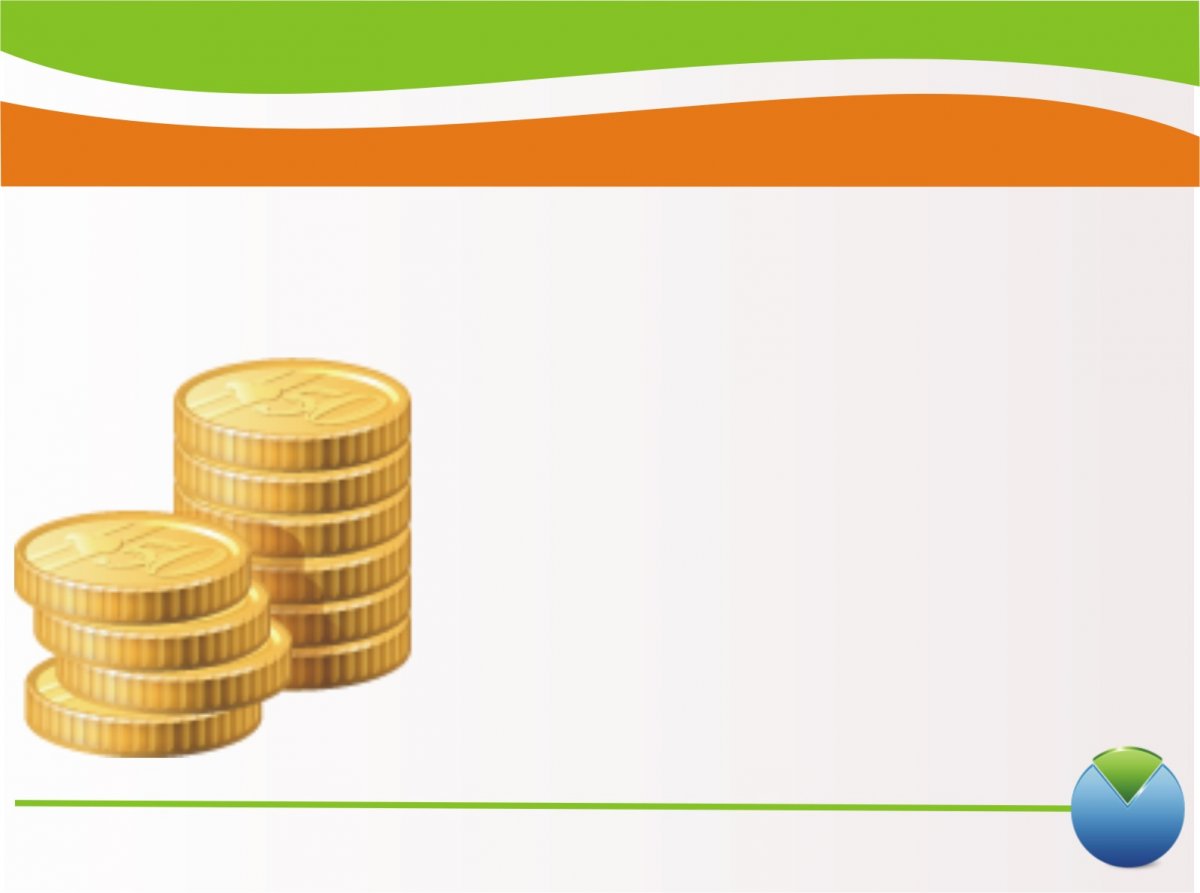 Результат

Дидактическое пособие апробировано на воспитанниках старшей группы.
Дети узнали, как появились первые деньги; познакомились с деньгами  –монетами и купюрами  России и других стран; узнали, как формируется семейный бюджет, куда его можно распределить. Дети умеют отгадывать загадки, решают проблемные ситуации. На доступном уровне дети осознали  взаимосвязь понятий «труд» - «продукт» - «деньги». 
Пользуются  несложными  экономическими  понятиями: товар, торговля, покупка, деньги, заработная плата. Знают, что такое товар, как его можно приобрести.
Имеют представления о нравственных качествах, как экономность, бережливость, рациональность и честность, щедрость.
Спасибо за внимание!